Senior exit interview
By: Elijiah Tirado
About me
Family of 9
7 siblings
4 sisters and 3 brothers
Second oldest followed by my sister Linda, then Analese, then my little brother Emiliano, then Xochitl, then Gerard Jr.
Expecting another sibling soon 
Enjoy cooking and manual labor
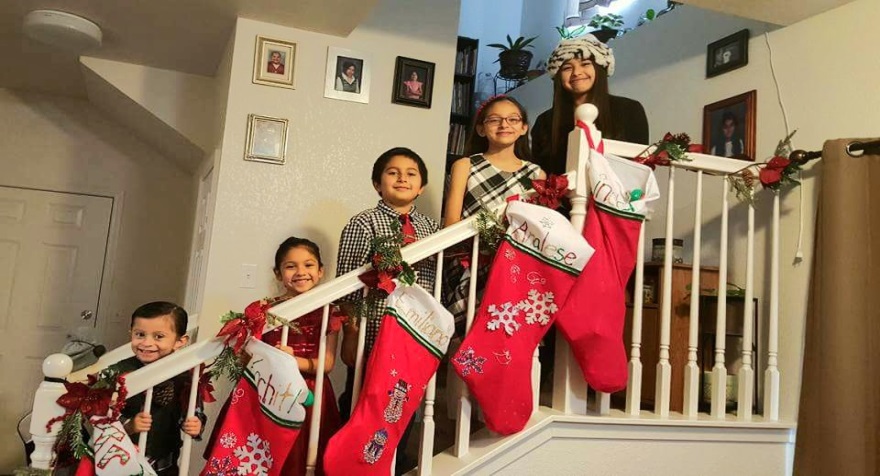 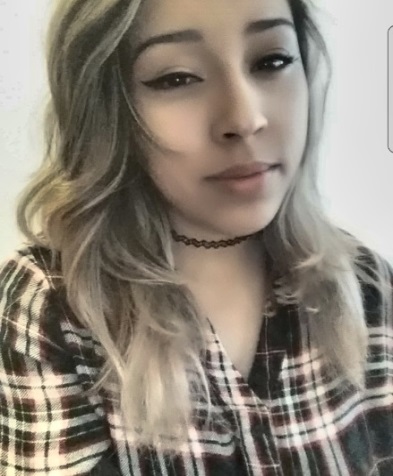 High school life
Challenging
Meeting deadlines
Added to my life goal
PBS allowed me to work at my own pace
Job shadow
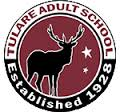 Gerard Garcia
Tulare Adult School for welding
 Thought about welding as a life goal
He did teach me a lot while I was there to and it helps me now
pathway
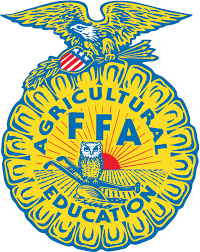 Ag Mechanics
It is something that i had been leaning toward since I first got into high school but now I see it as more of a hobby 
I chose it as a pathway because I knew it would help me in the future plus it’s just further knowledge to have
Leaving lhs
Experiences/Memories
Mechanics
Workshop
Studies
Classes enrolled in
Friendship
Jacob
taught me a little about life, look forward to adulthood and its challenges 

going to get into Tulare Adult School directly following graduating
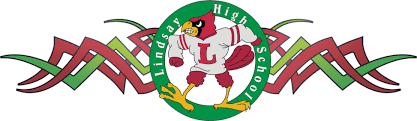 After high school
Jobs
Chef
College/vocational school
Tulare adult school
Pc
Degree in Culinary Arts
Traveling as a chef
Thank you!!